COPIL VIADUC DU VIAUR N° 3
18 octobre 2019 à 9 h 30
Mairie de Tanus
Salle du conseil – 24 avenue Paul Bodin
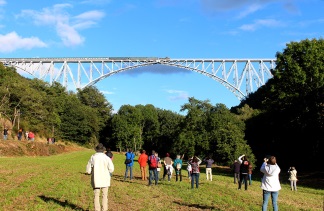 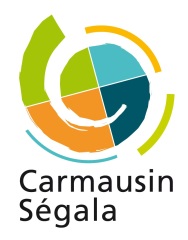 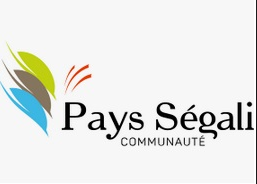 Ordre du jour
Présentation de l’identité visuelle et de la brochure Viaduc du Viaur

Point Congrès 

Projet communication autour du Congrès

Questions diverses
Présentation de l’identité visuelle et de la brochure Viaduc du Viaur
Présentation du logo 
Présentation de la brochure





Retroplanning 
Réception livret : 15 nov.
Fichier Impression : 4 nov.
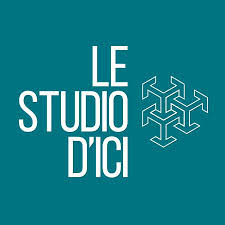 Point Congrès d’automne
Nouveau pré-programme (cf. compte-rendu du 18-09-19) 

Liste invités Tarn / Aveyron définie 

Vos retours sur la note du projet de coopération et le cahier des charges conseil/expert 

Actualisation budget en vue de la répartition
https://drive.google.com/file/d/1sqW0guEmtLUp5VbLChtpqDX9wlPDetUJ/view?usp=sharing
Point Congrès d’automne
Ce qui est calé : 
Options posées : hébergements, restauration, transport, Domaine du Vergnet
Présentation du Buffet-déjeuner au Château du Vergnet
Délibération projet convention groupement de commande (PSC et 3CS)
Devis cadeaux
Organisation communication
Création d’une adresse mail pour les inscriptions / 2 N° tél : OT St Flour + OT Ségala Tarnais (représentant des 2 rives du Viaur)

Ce qu’il reste à faire : 
Option chambres d’hôtes Aveyron
Signature des devis / répartition des coûts
Signature convention groupement de commande expert
Qui fera la visite du viaduc ? Devis demandé à l’AGIT
Caler les conférences (contacts pris - en cours - devis)
SAVE THE DATE aux invités Tarn/Aveyron + communiqué de presse
Rédaction dossier demande de subvention – validation note projet de coopération + validation cahier des charges experts
[Speaker Notes: J’attends un devis d’Ibis style et hôtel mercure

Daniel Crozes : écrivain uniquement 
Note de droit d’auteurs – inscription pour les 3 collectivités à l’AGESSA 
https://www.adagp.fr/fr/faq/quest-ce-que-lagessa
Pas de TVA – coût : environ 227,50 € en forfait brut – cotisation 1,10 % 
Intervention : sans présentation, sans document, juste une lecture d’un texte ! 

A la place de Daniel Crozes, j’ai anticipé en demandant à l’AGIT de mener la conférence sur le viaduc du Viaur. 

Yvon Velot : vidéo conférence prévue 

Association VVV : présentation de l’expo à l’endroit de l’expo avec explication de leurs activités dans cet espace dédié
Karine Lacan prête – il faut lui donner les directives]
Congrès d’automne
Organisation du 28 novembre

Equipe badge : Lejla et Florian
Equipe cadeau : Christine 
Equipe accueil et café : Hélène et Amandine
Equipe reportage photos : Marie et Maud

Le tourisme aura un dress code :
Veste tailleur/costume noire  
Chemise ou tee-shirt blanc
Jean 
Chaussures correctes (idéal talons pour les filles)
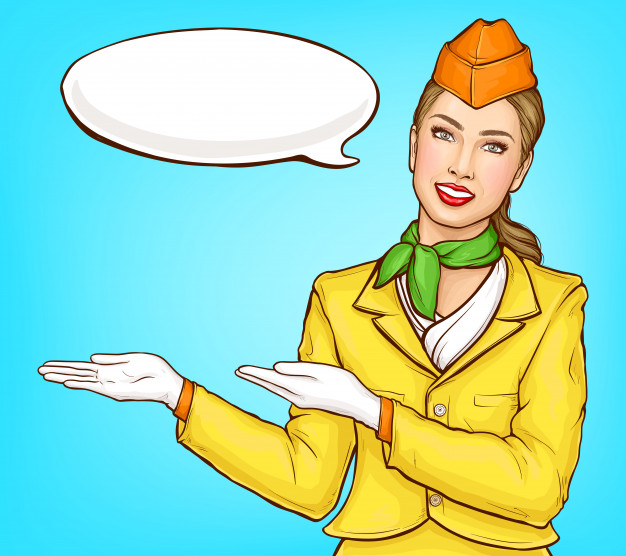 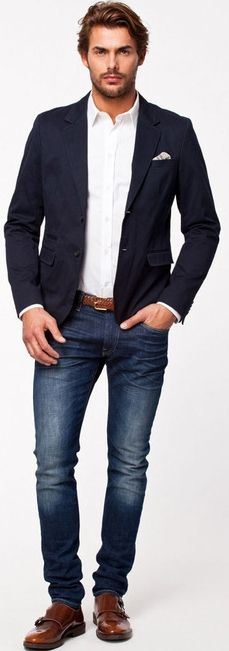 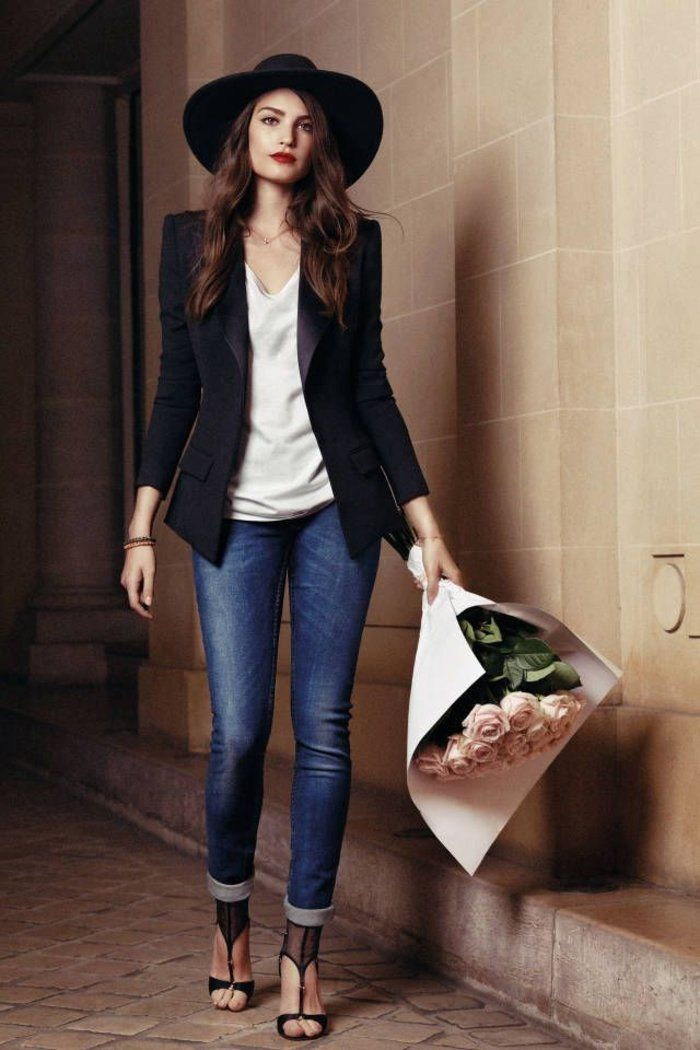 Projet communication autour du Congrès
Visio-conférence entre techniciens et entre élus : Articulation de la communication
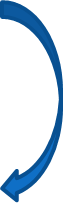 [Speaker Notes: Montrer la charte graphique proposée par St Flour

proposition graphique pour le Congrès +  en-tête de lettre.  Nous avons repris les couleurs des 2 viaducs + trame des ouvrages. Formes angulaires pour rappeler la structure métallique. Elégance, sobriété et modernité recherchées. Il nous faudrait pour la couverture vos logos en monochrome. Les envoyer à Charlotte Cluzel : communication@pays-saint-flour.fr]
Questions diverses
Conférence de presse Tarn-Aveyron

Rendez-vous présentation CAUE 
Présence des maires de Tanus et Tauriac-de-Naucelle et des présidents com com début décembre au plus tard
Merci de votre attention
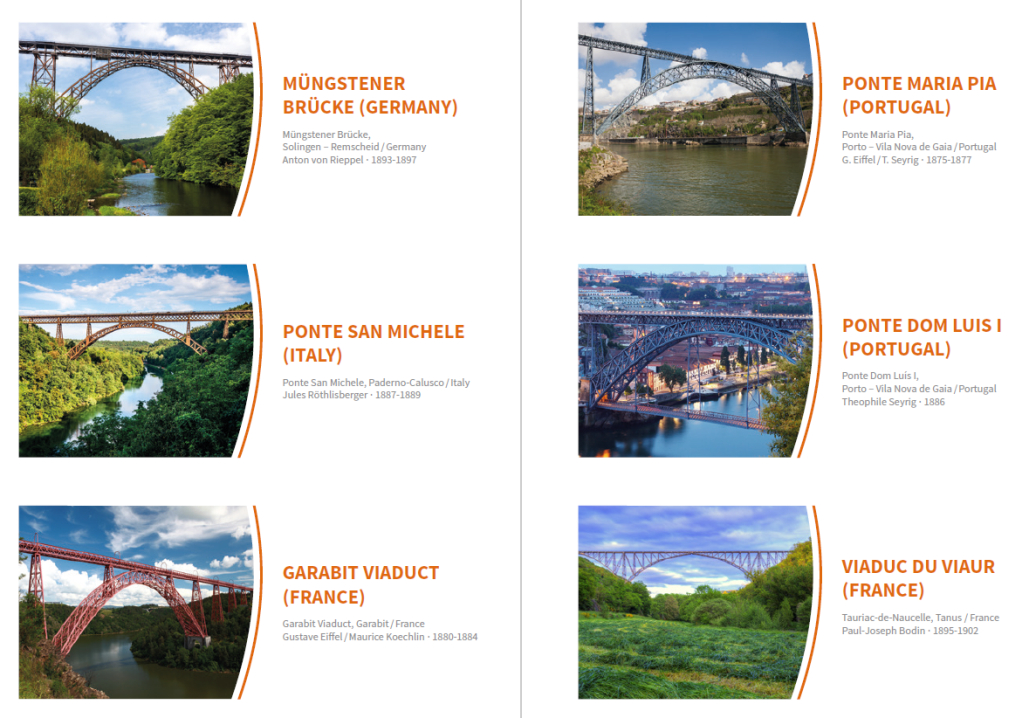